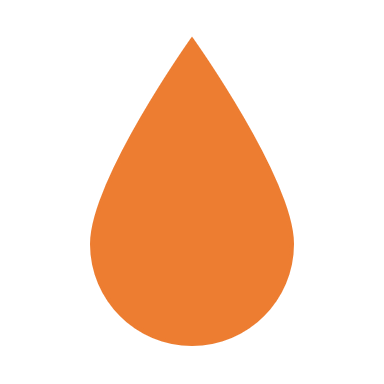 VV příslovečné, procvičování 2
7. třída
Opakování pravidel
Opakování učiva, utvořte dvojice.
Půjdu 					a) jako by mu za patami hořelo. 
Chtěl se podívat tam, 			b) vydali se na procházku na pobřeží. 
Když svítalo, 				c) kam mě nohy ponesou. 
Ondra utíkal, 				d)jako by mu někdo ublížil. 
 Malý chlapec vypadal, 		e) kde se narodil jeho otec.
1c, 2e, 3b, 4a, 5d
Procvičování učiva, určete druh VV
Půjdu, kam mě nohy ponesou. 
Chtěl se podívat tam, kde se narodil jeho otec. 
Když svítalo, vydali se na procházku na pobřeží. 
Ondra utíkal, jako by mu za patami hořelo. 
Malý chlapec vypadal, jako by mu chtěl někdo ublížit.
Opakování učiva
VV PODMĚTNÁ
OTÁZKA: KDO, CO + JAKÁ VĚC + VH? 

VV PŘEDMĚTNÁ 

OTÁZKA: VŠECHNY PÁDOVÉ OTÁZKY - NE 1. A 5. PÁD

NEJČASTĚJI 4. PÁD 
KOHO, CO + JAKOU VĚC + VH?
Test, MS TEAMS
Samostatná práce